MIPS Functions
Questions
A MIPS function is called by the jal instruction, which does two things: 1) going to the address of the first instruction in the function, 2) passing the arguments in $a0 to $a3.
[Speaker Notes: False, does not pass arguments]
Questions
A MIPS function must be ended by the jr $ra instruction.
[Speaker Notes: true]
Questions
MIPS functions are stored in a different part in the memory and not in the same part as the main function.
[Speaker Notes: False]
Questions
A MIPS function has explicitly declare a name along with the list of arguments to be passed to it, including the names and the types.
[Speaker Notes: False. No such list is explicitly maintained.]
Questions
A function in MIPS cannot have loops.
[Speaker Notes: false]
Questions
In MIPS, the name of a function is a special data type.
[Speaker Notes: false]
Questions
The jal L1 instruction jumps to L1, and saves the address of L1 into $ra.
[Speaker Notes: False. The next one into $ra]
Questions
Suppose $s0, $v0, and $a0 are holding 60, 0, and 35, respectively. After the program executes till p9L2, what will be the value in $v0?
		jal p9L1
		j p9L2 
	p9L1:	add $v0, $v0, $a0 
		blt $v0, $s0, p9L1
		jr $ra
	p9L2:	  

(a) 100
(b) 70
(c) The program will never run to p9L2.
(d) None of the above.
[Speaker Notes: b]
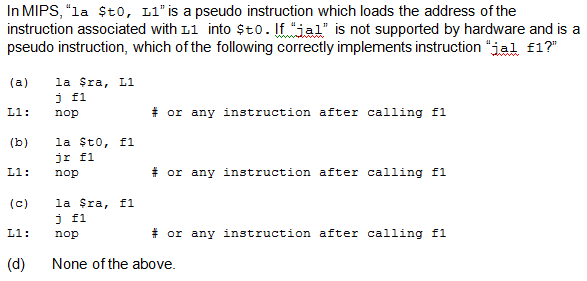 [Speaker Notes: A]
MIPS Calling Conventions
MIPS assembly follows the following convention in using registers
$a0 - $a3: four argument registers in which to pass parameters
$v0 - $v1: two value registers in which to return values
$ra: one return address register to return to the point of origin
9/25/2015
week04-3.ppt
11
MIPS Conventions
Quite often, our function needs to use some registers to do dome calculation. So we will modify the values of them.
We can use $t0-$t9 freely inside a function, because the caller does not expect the values inside $t0-$t9 to stay the same after the function call.
But, the caller do expect the values in $s0 to $s7 to be the same after a function call.
MIPS Conventions
So, just try to avoid using $s0 and $s7 inside a function whenever possible.
But what if do need it? Such occasions will arise…
Stack
So, if we do have to use $s0 - $s7, we MUST save it somewhere before entering the main part of the function, and restore it before we return (before we execute “jr $ra”).
In MIPS, we save them in the stack.
Stack is a part in the memory allocated for functions. It starts at 0x7ffffffc and grows down as we add more stuffs to it.
Stack is “first in last out.”
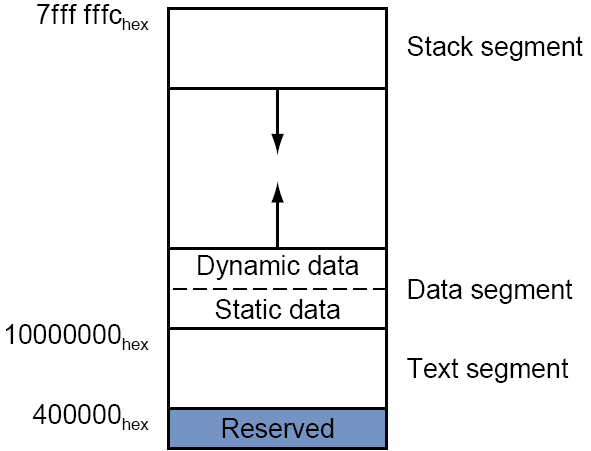 $sp
The top address  of the stack, the address of the first word that is storing value, is (should be) always stored in $sp.
So, adding a word into the stack (pushing a word onto the stack) is a two-step thing, because you have to maintain the correctness of $sp:
addi $sp, $sp, -4
sw $s0, 0($sp)
Suppose we want to
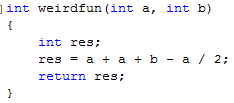 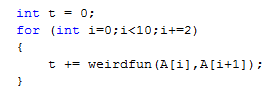 Stack and $sp
Suppose we want to store a/2 in $s0. 
How do we get a/2? 
At the beginning, we do
addi $sp, $sp, -4
sw $s0, 0($sp)
At the end, we do
lw $s0, 0($sp)
addi $sp, $sp, 4
.data
A:	.word 12, 34, 67, 1, 45, 90, 11, 33, 67, 19
	
	.text
	.globl main
main:
	la $s7, A
	li $s0, 0 #i
	li $s1, 0 #res
	li $s6, 9
	
loop:	sll $t0, $s0, 2
	add $t0, $t0, $s7
	lw $a0, 0($t0)
	lw $a1, 4($t0)
	jal weirdfun
	add $s1, $s1, $v0
	addi $s0, $s0, 2
	blt $s0, $s6, loop		


done:	li $v0,10
	syscall
	
	
weirdfun:	addi $sp, $sp, -4
	sw $s0, 0($sp)
		
	srl $s0, $a0, 1
	add $t0, $a0, $a0
	add $t0, $t0, $a1
	sub $t0, $t0, $s0

	ori $v0, $t0, 0
	
	lw $s0, 0($sp)
	addi $sp, $sp, 4

	jr $ra